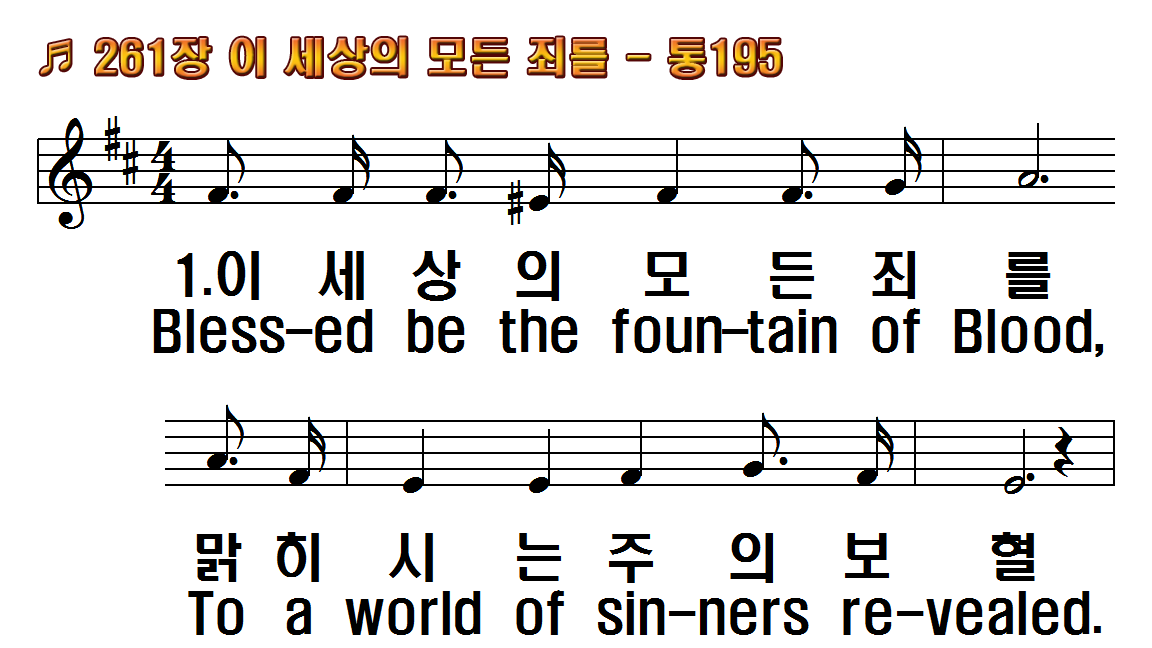 1.이 세상의 모든 죄를
2.가시관을 쓰셨으니
3.아버지를 멀리 떠나
후.흰 눈보다 더 흰 눈보다 더
1.Blessed be the fountain of
2.Thorny was the crown that
3.Father, I have wandered
R.Whiter than the snow,
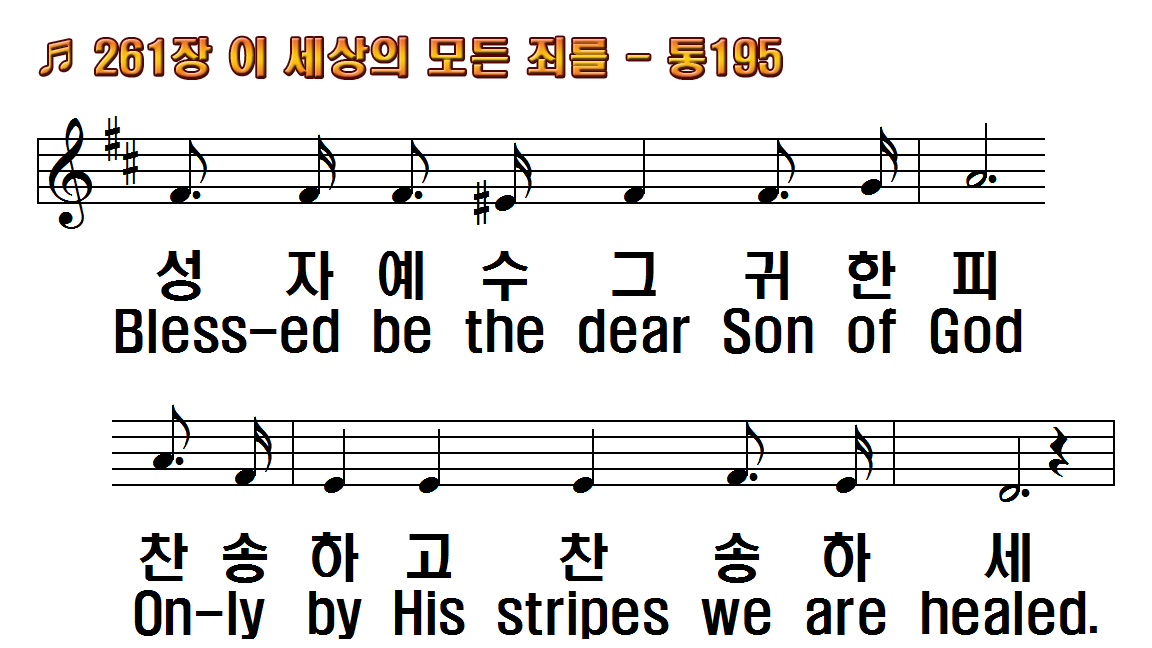 1.이 세상의 모든 죄를
2.가시관을 쓰셨으니
3.아버지를 멀리 떠나
후.흰 눈보다 더 흰 눈보다 더
1.Blessed be the fountain of
2.Thorny was the crown that
3.Father, I have wandered
R.Whiter than the snow,
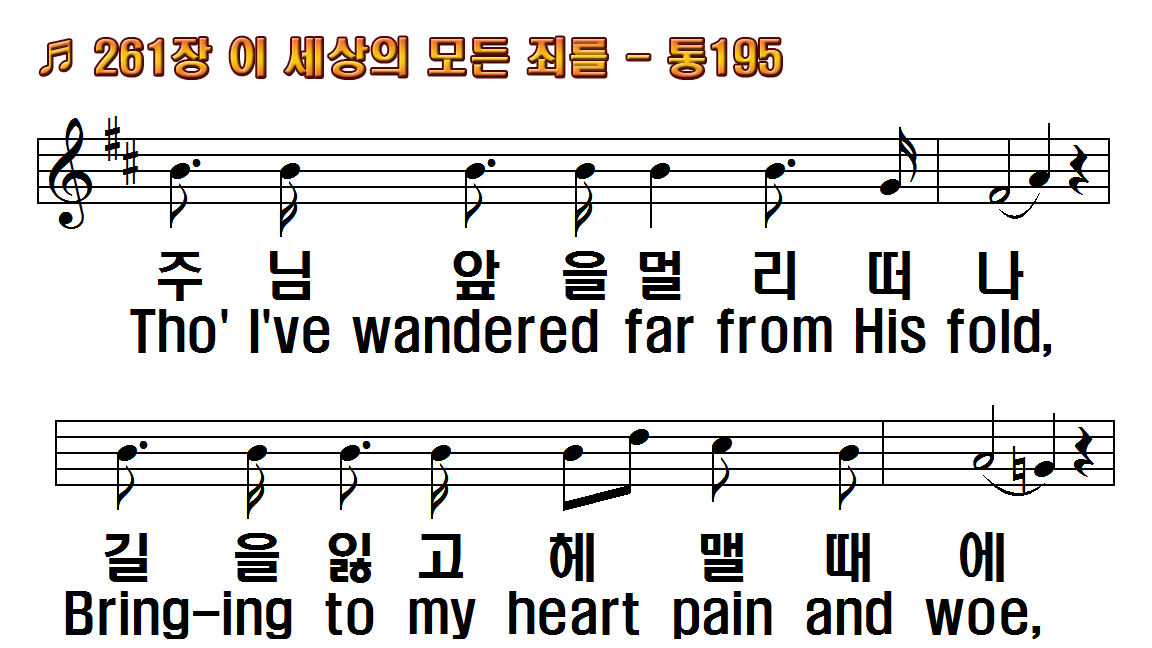 1.이 세상의 모든 죄를
2.가시관을 쓰셨으니
3.아버지를 멀리 떠나
후.흰 눈보다 더 흰 눈보다 더
1.Blessed be the fountain of
2.Thorny was the crown that
3.Father, I have wandered
R.Whiter than the snow,
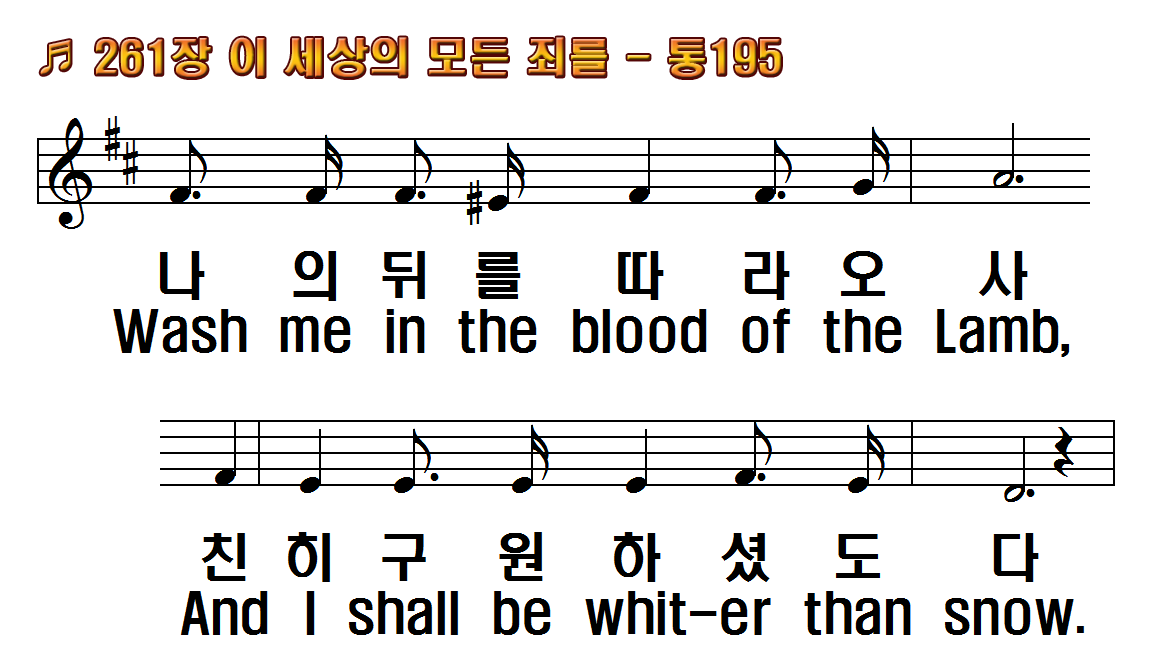 1.이 세상의 모든 죄를
2.가시관을 쓰셨으니
3.아버지를 멀리 떠나
후.흰 눈보다 더 흰 눈보다 더
1.Blessed be the fountain of
2.Thorny was the crown that
3.Father, I have wandered
R.Whiter than the snow,
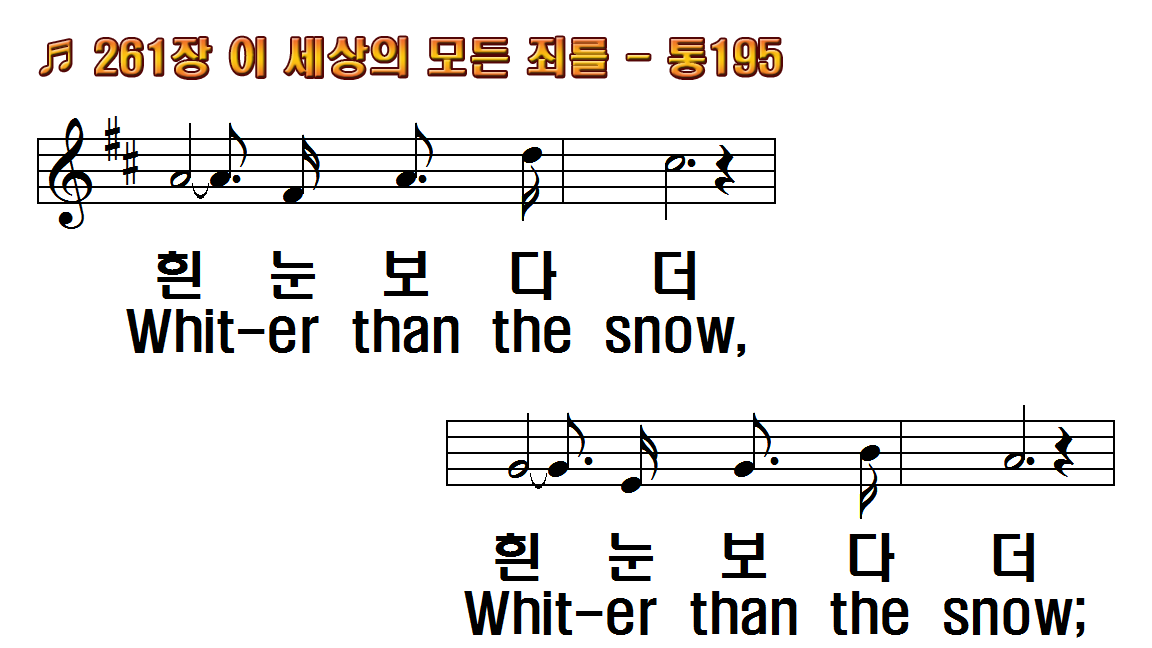 1.이 세상의 모든 죄를
2.가시관을 쓰셨으니
3.아버지를 멀리 떠나
후.흰 눈보다 더 흰 눈보다 더
1.Blessed be the fountain of
2.Thorny was the crown that
3.Father, I have wandered
R.Whiter than the snow,
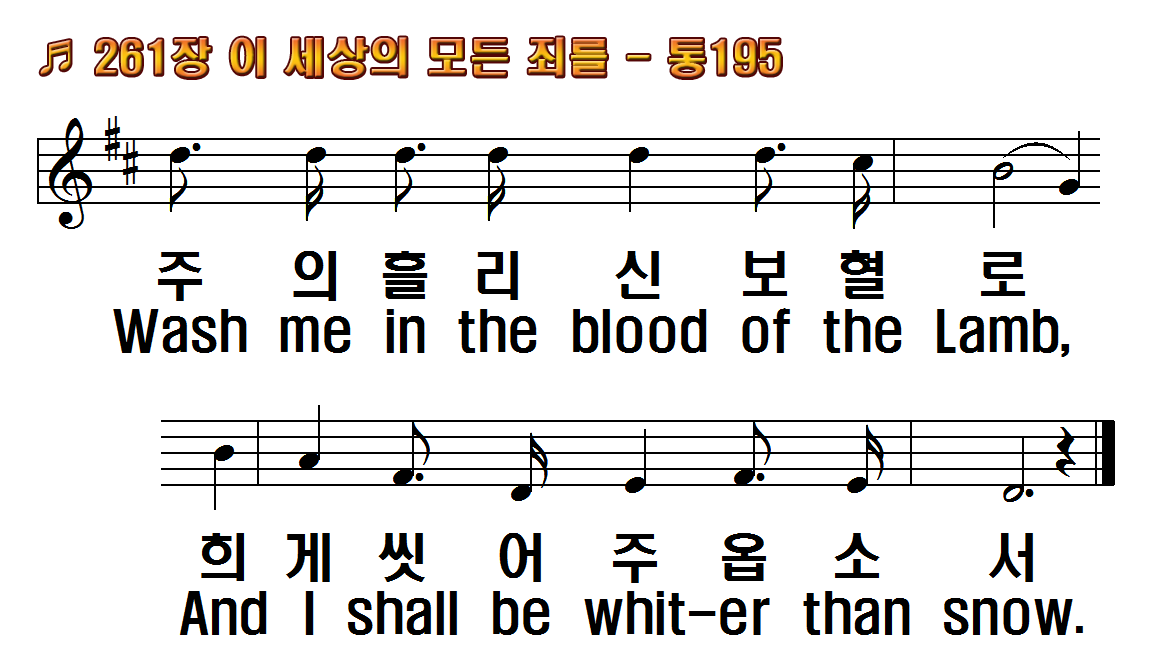 1.이 세상의 모든 죄를
2.가시관을 쓰셨으니
3.아버지를 멀리 떠나
후.흰 눈보다 더 흰 눈보다 더
1.Blessed be the fountain of
2.Thorny was the crown that
3.Father, I have wandered
R.Whiter than the snow,
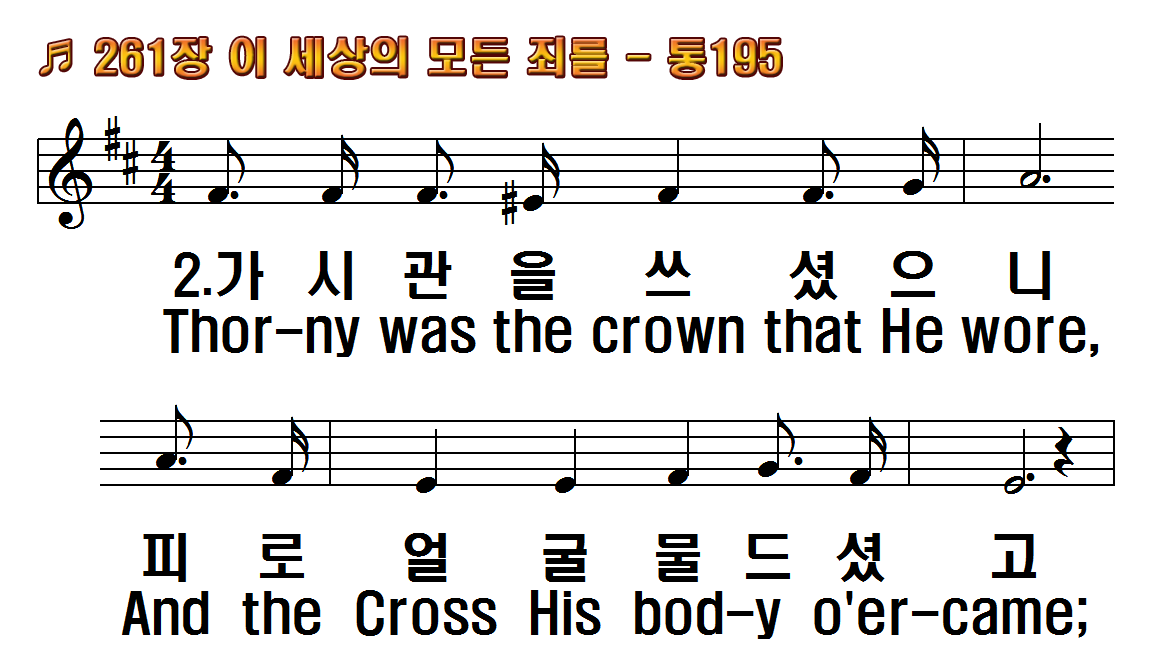 1.이 세상의 모든 죄를
2.가시관을 쓰셨으니
3.아버지를 멀리 떠나
후.흰 눈보다 더 흰 눈보다 더
1.Blessed be the fountain of
2.Thorny was the crown that
3.Father, I have wandered
R.Whiter than the snow,
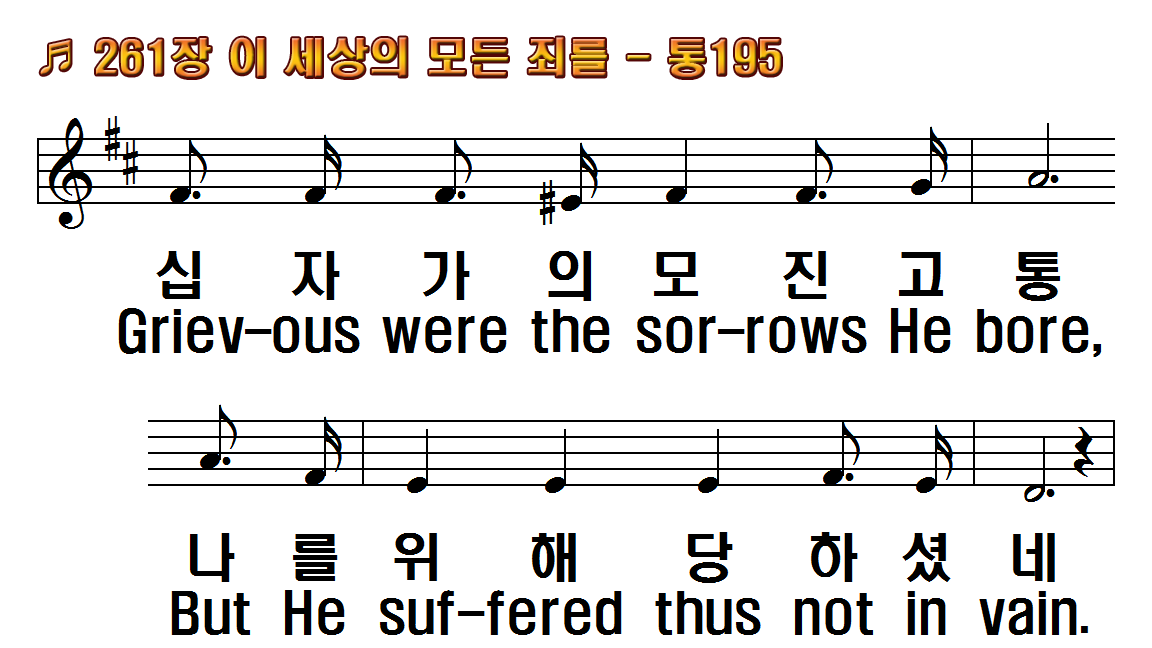 1.이 세상의 모든 죄를
2.가시관을 쓰셨으니
3.아버지를 멀리 떠나
후.흰 눈보다 더 흰 눈보다 더
1.Blessed be the fountain of
2.Thorny was the crown that
3.Father, I have wandered
R.Whiter than the snow,
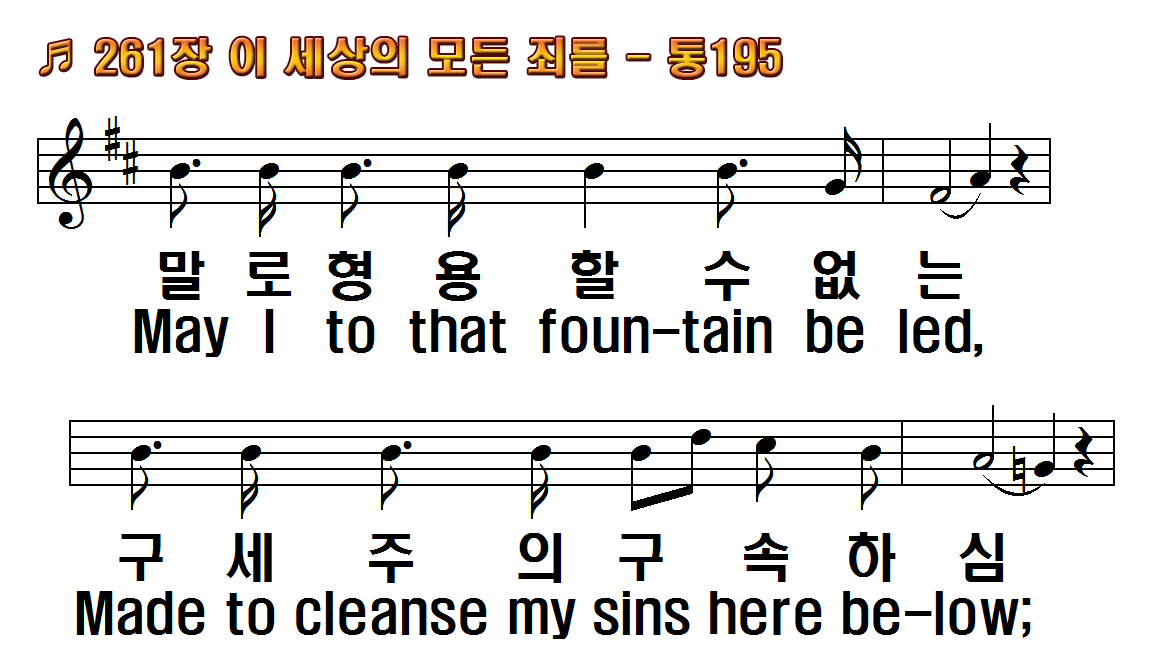 1.이 세상의 모든 죄를
2.가시관을 쓰셨으니
3.아버지를 멀리 떠나
후.흰 눈보다 더 흰 눈보다 더
1.Blessed be the fountain of
2.Thorny was the crown that
3.Father, I have wandered
R.Whiter than the snow,
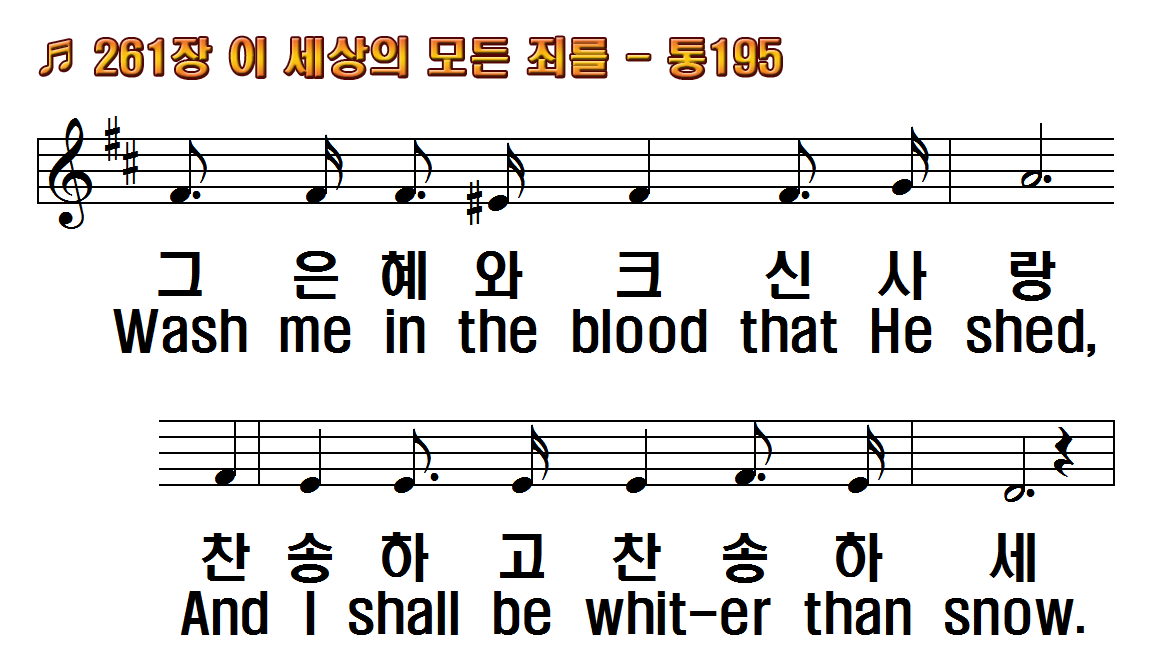 1.이 세상의 모든 죄를
2.가시관을 쓰셨으니
3.아버지를 멀리 떠나
후.흰 눈보다 더 흰 눈보다 더
1.Blessed be the fountain of
2.Thorny was the crown that
3.Father, I have wandered
R.Whiter than the snow,
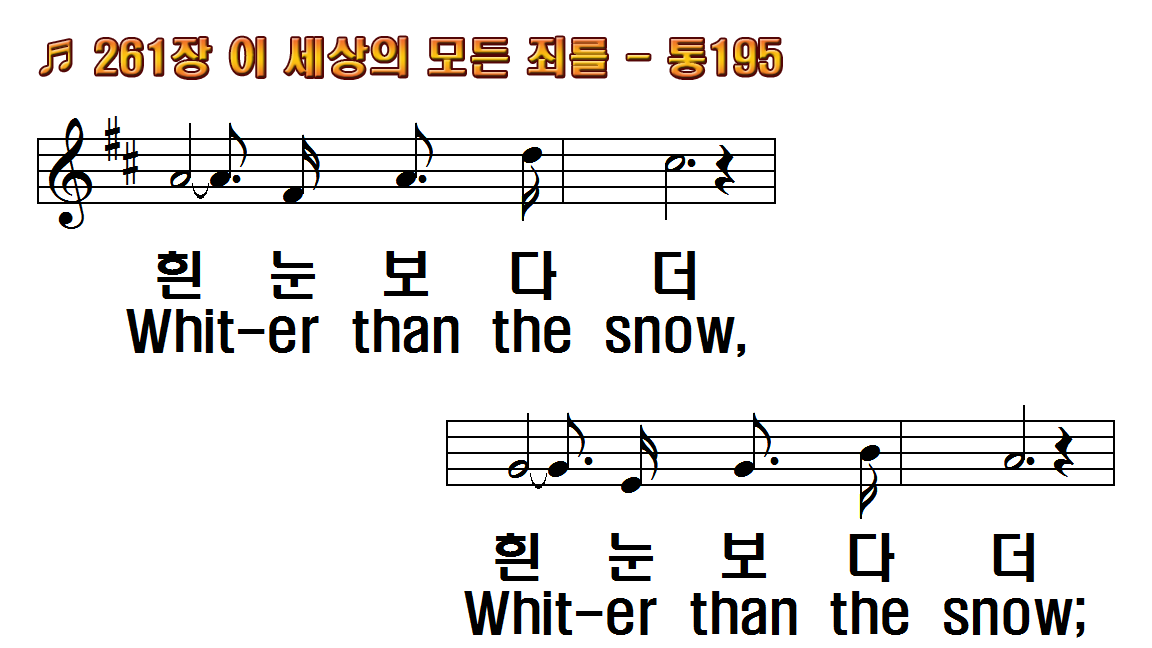 1.이 세상의 모든 죄를
2.가시관을 쓰셨으니
3.아버지를 멀리 떠나
후.흰 눈보다 더 흰 눈보다 더
1.Blessed be the fountain of
2.Thorny was the crown that
3.Father, I have wandered
R.Whiter than the snow,
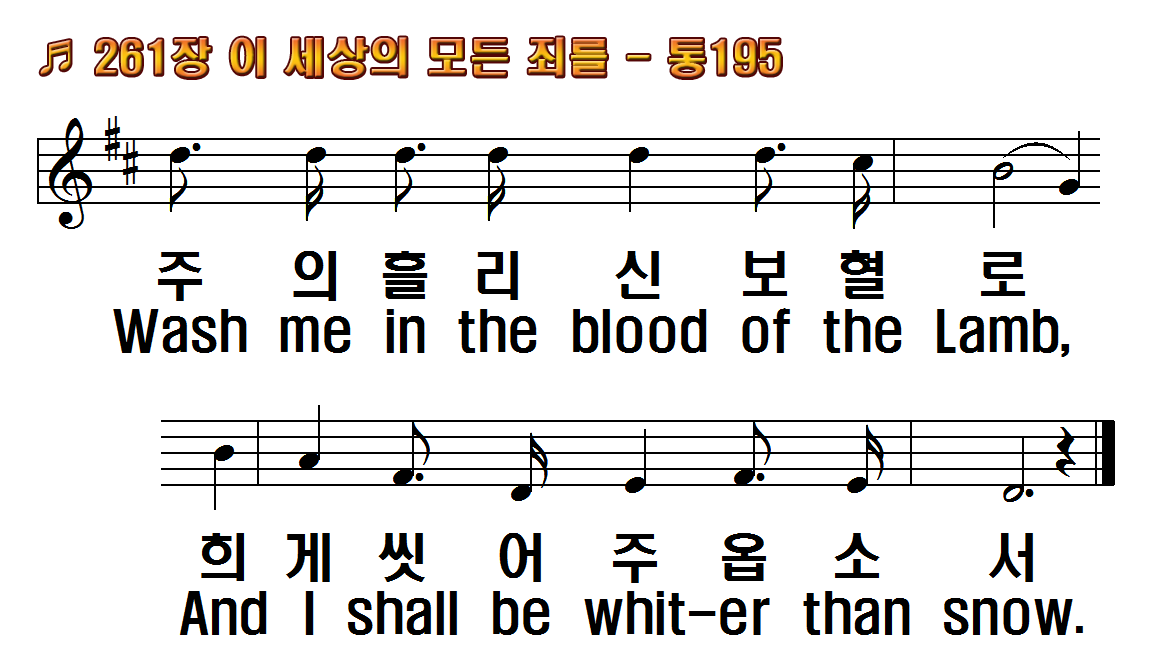 1.이 세상의 모든 죄를
2.가시관을 쓰셨으니
3.아버지를 멀리 떠나
후.흰 눈보다 더 흰 눈보다 더
1.Blessed be the fountain of
2.Thorny was the crown that
3.Father, I have wandered
R.Whiter than the snow,
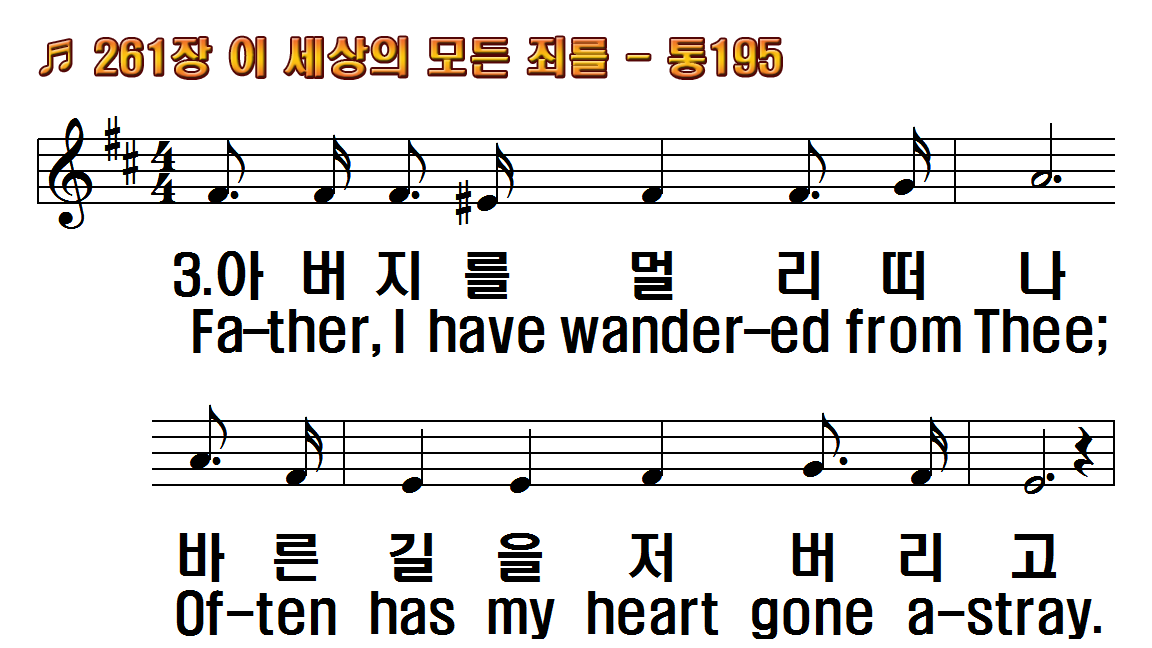 1.이 세상의 모든 죄를
2.가시관을 쓰셨으니
3.아버지를 멀리 떠나
후.흰 눈보다 더 흰 눈보다 더
1.Blessed be the fountain of
2.Thorny was the crown that
3.Father, I have wandered
R.Whiter than the snow,
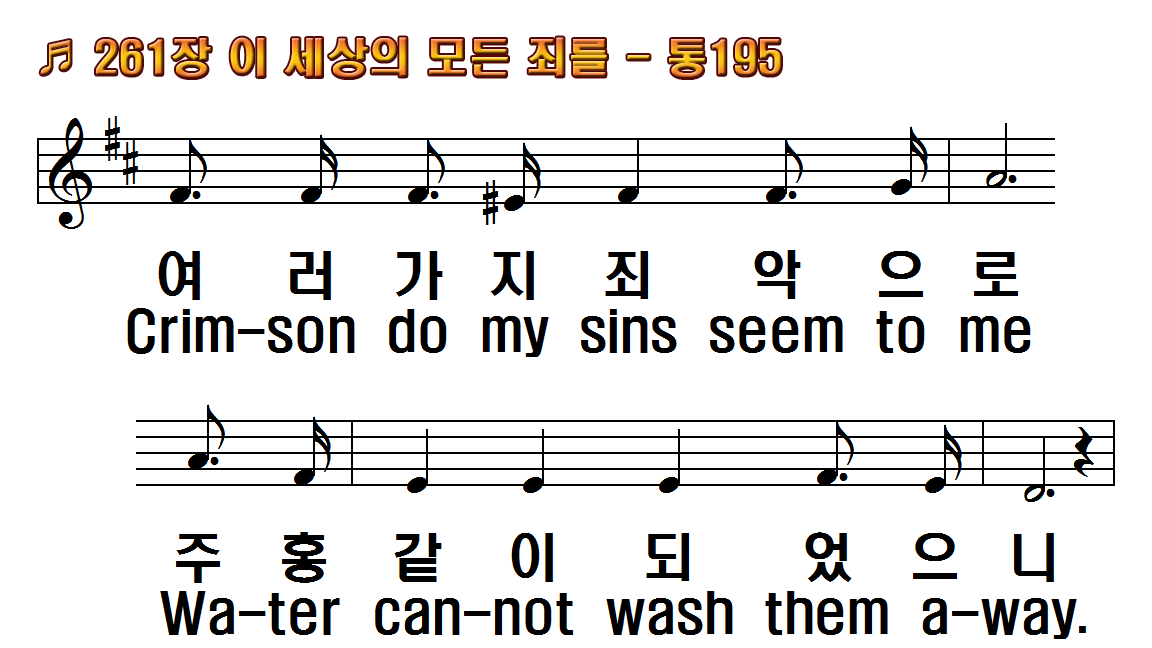 1.이 세상의 모든 죄를
2.가시관을 쓰셨으니
3.아버지를 멀리 떠나
후.흰 눈보다 더 흰 눈보다 더
1.Blessed be the fountain of
2.Thorny was the crown that
3.Father, I have wandered
R.Whiter than the snow,
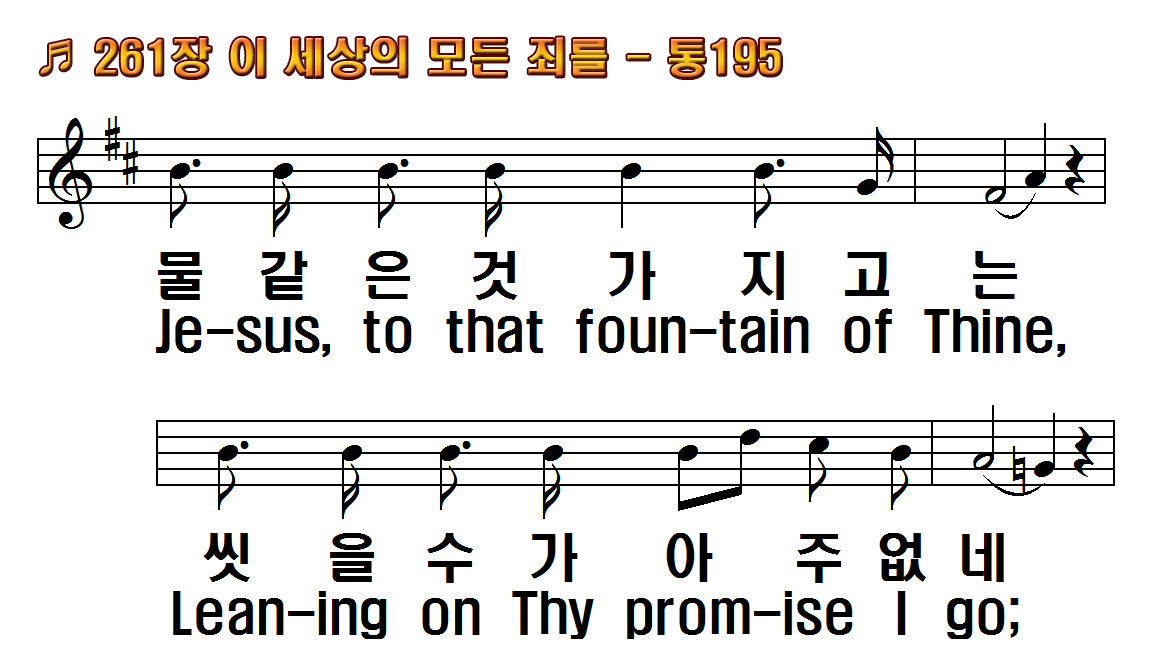 1.이 세상의 모든 죄를
2.가시관을 쓰셨으니
3.아버지를 멀리 떠나
후.흰 눈보다 더 흰 눈보다 더
1.Blessed be the fountain of
2.Thorny was the crown that
3.Father, I have wandered
R.Whiter than the snow,
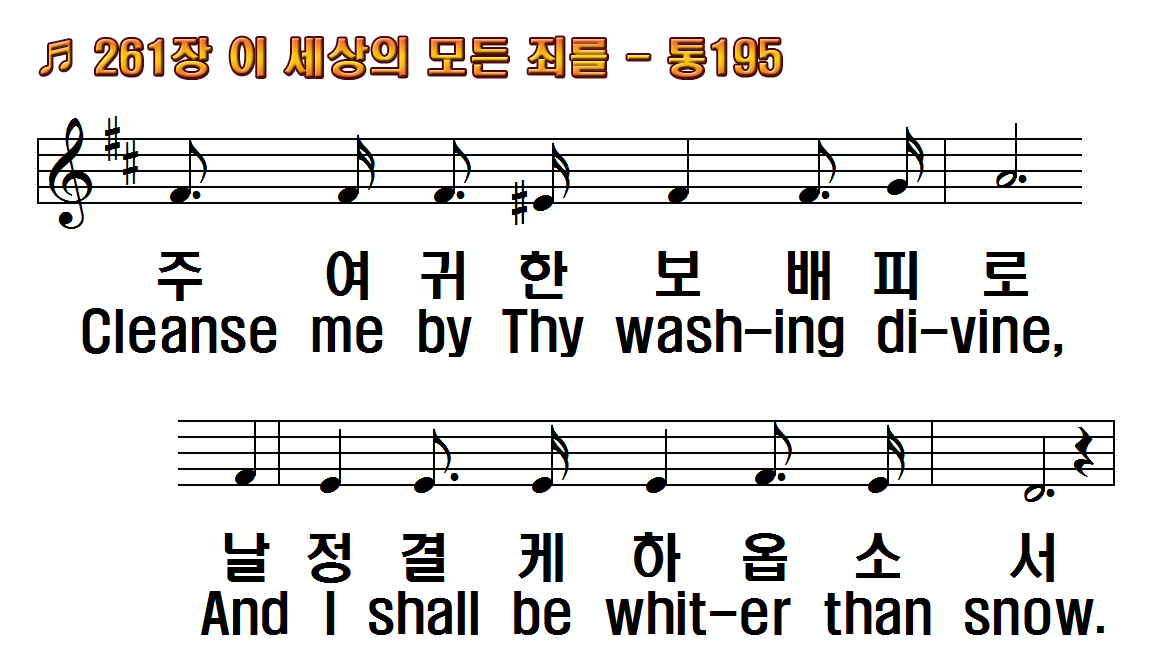 1.이 세상의 모든 죄를
2.가시관을 쓰셨으니
3.아버지를 멀리 떠나
후.흰 눈보다 더 흰 눈보다 더
1.Blessed be the fountain of
2.Thorny was the crown that
3.Father, I have wandered
R.Whiter than the snow,
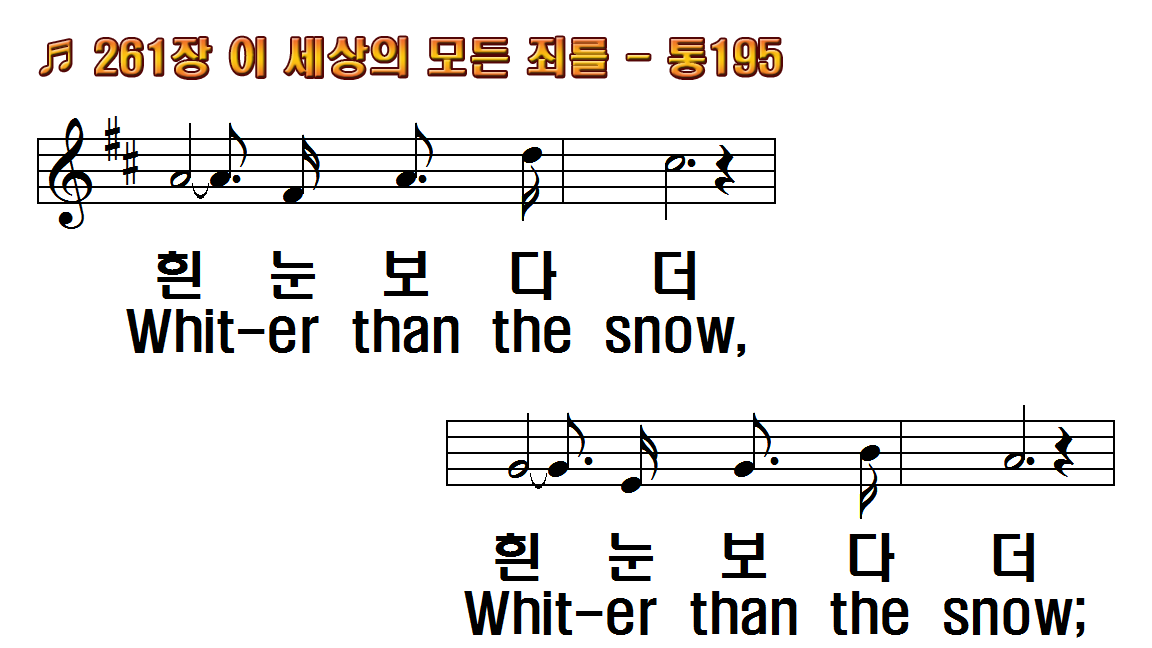 1.이 세상의 모든 죄를
2.가시관을 쓰셨으니
3.아버지를 멀리 떠나
후.흰 눈보다 더 흰 눈보다 더
1.Blessed be the fountain of
2.Thorny was the crown that
3.Father, I have wandered
R.Whiter than the snow,
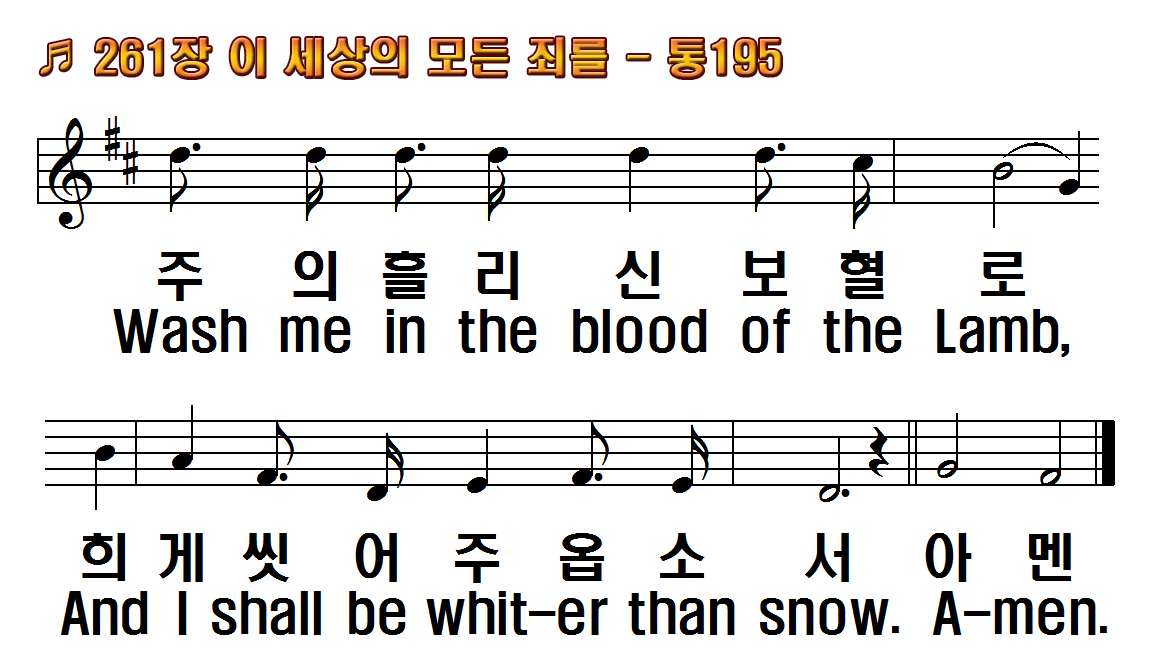 1.이 세상의 모든 죄를
2.가시관을 쓰셨으니
3.아버지를 멀리 떠나
후.흰 눈보다 더 흰 눈보다 더
1.Blessed be the fountain of
2.Thorny was the crown that
3.Father, I have wandered
R.Whiter than the snow,
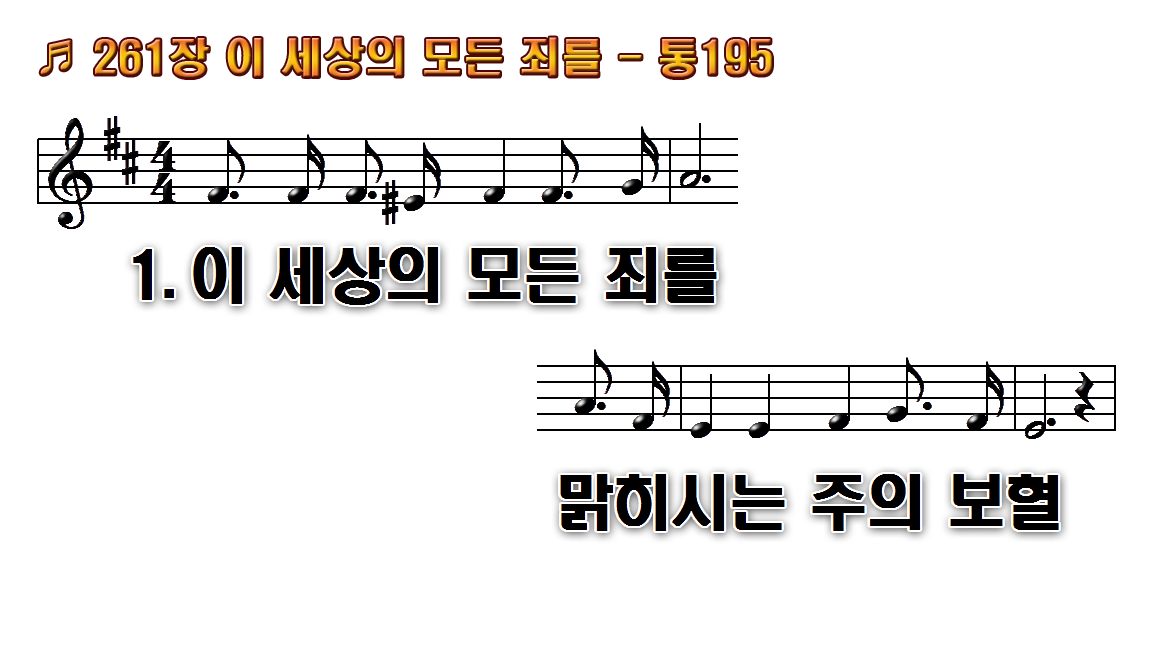 1.이 세상의 모든 죄를 맑히시는
2.가시관을 쓰셨으니 피로 얼굴
3.아버지를 멀리 떠나 바른길을
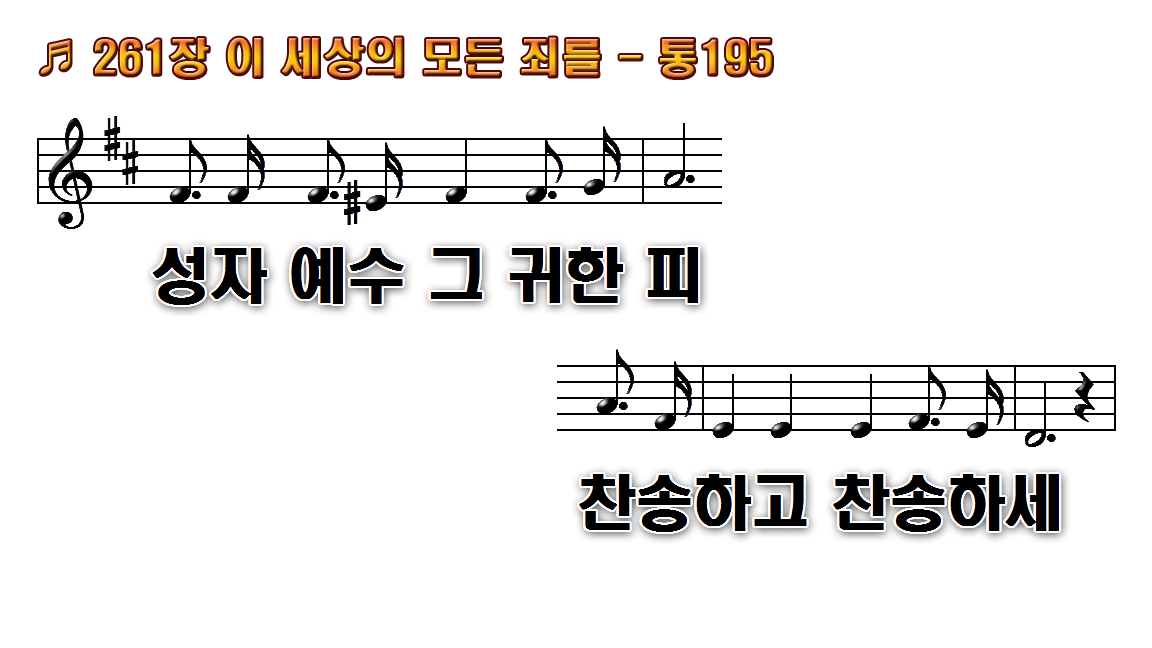 1.이 세상의 모든 죄를 맑히시는
2.가시관을 쓰셨으니 피로 얼굴
3.아버지를 멀리 떠나 바른길을
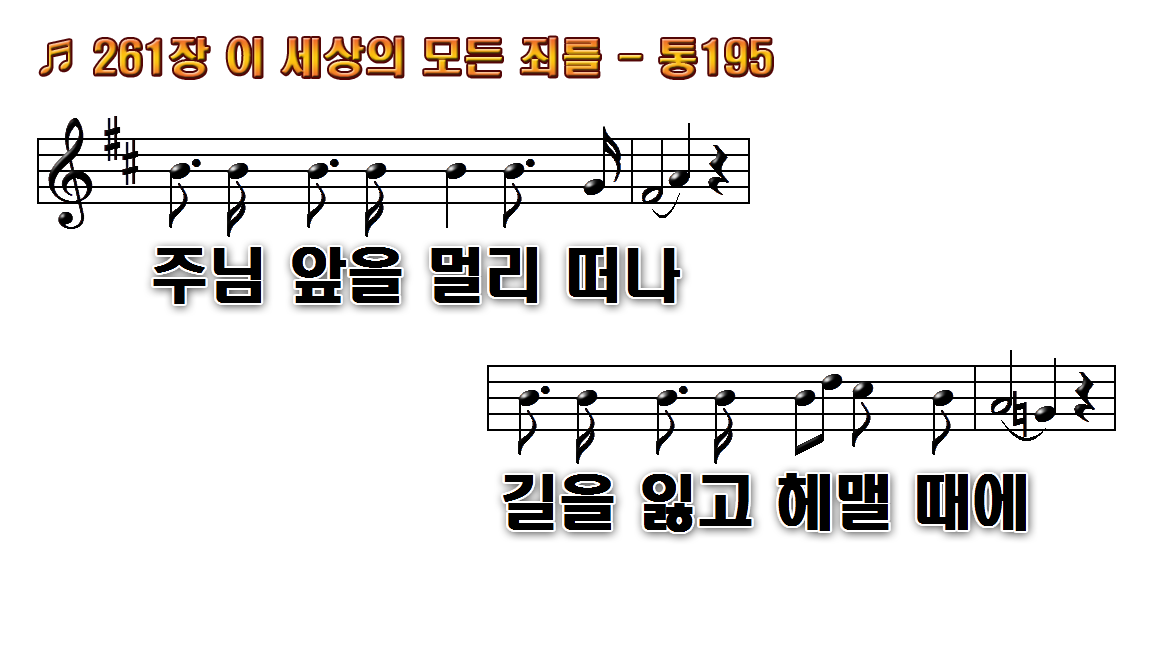 1.이 세상의 모든 죄를 맑히시는
2.가시관을 쓰셨으니 피로 얼굴
3.아버지를 멀리 떠나 바른길을
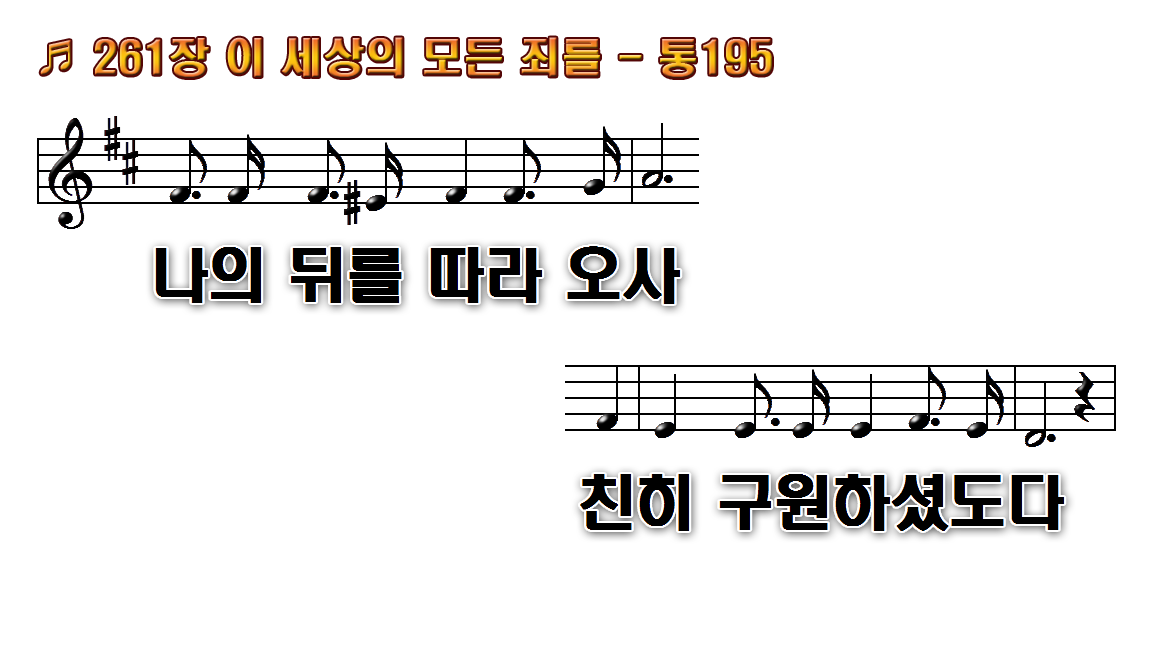 1.이 세상의 모든 죄를 맑히시는
2.가시관을 쓰셨으니 피로 얼굴
3.아버지를 멀리 떠나 바른길을
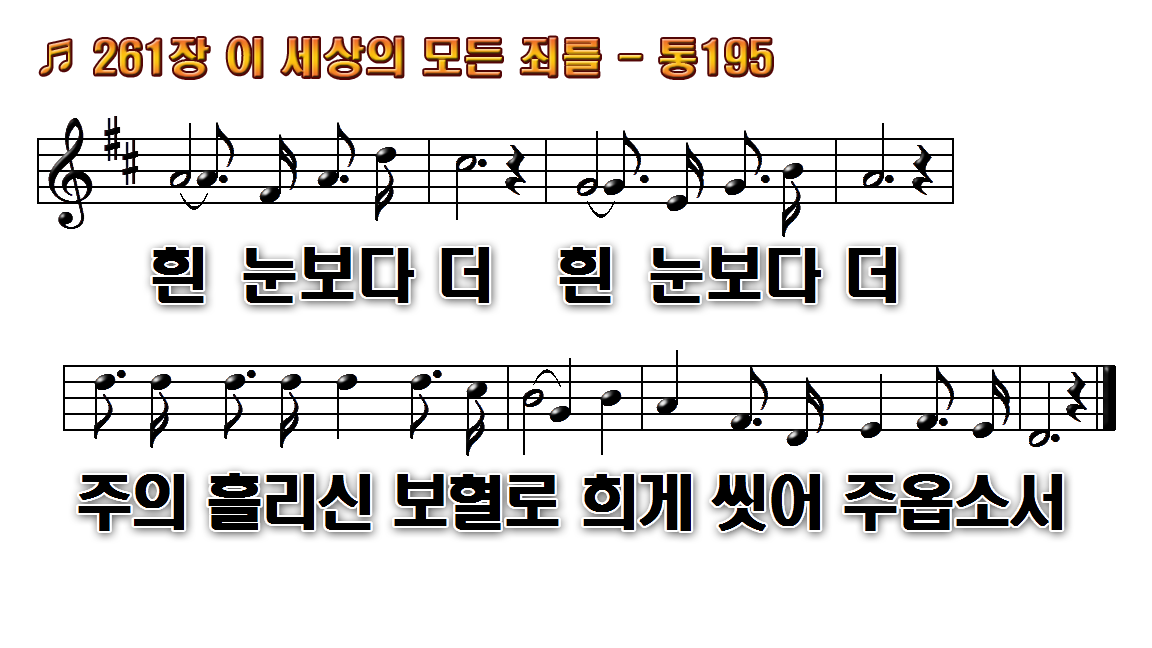 1.이 세상의 모든 죄를 맑히시는
2.가시관을 쓰셨으니 피로 얼굴
3.아버지를 멀리 떠나 바른길을
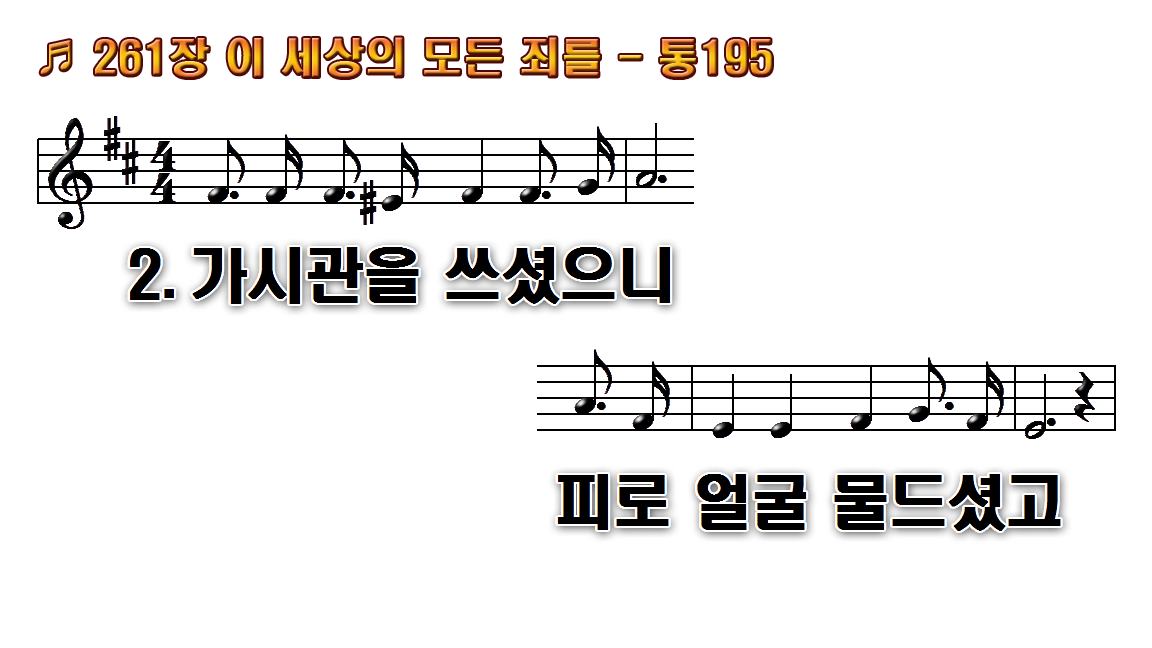 1.이 세상의 모든 죄를 맑히시는
2.가시관을 쓰셨으니 피로 얼굴
3.아버지를 멀리 떠나 바른길을
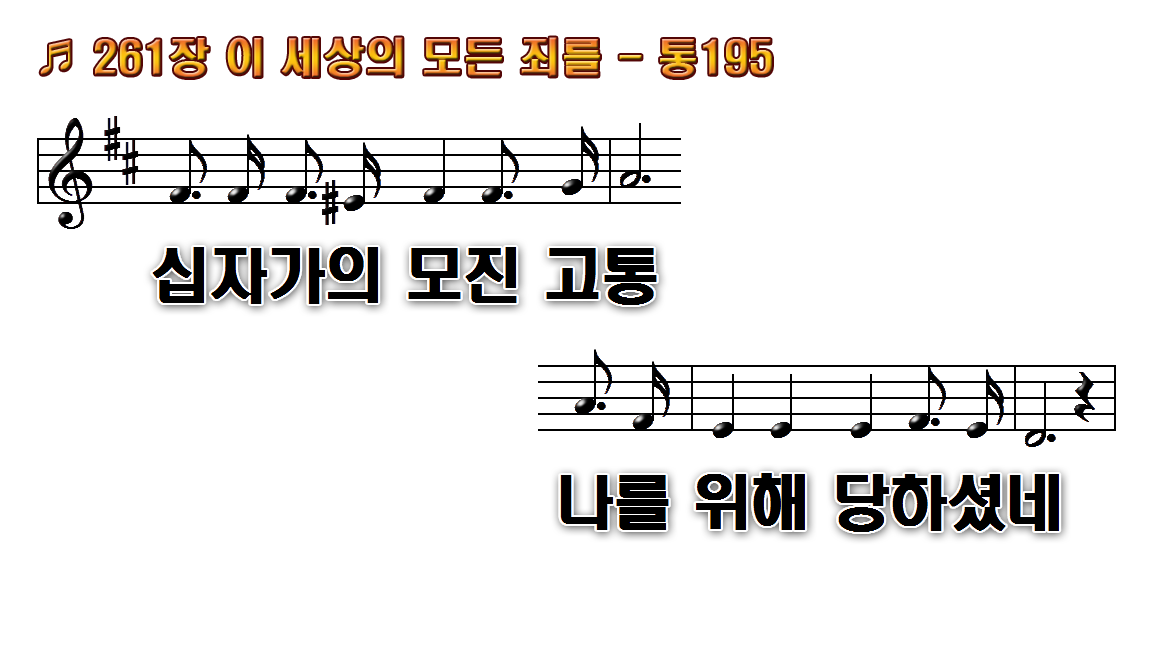 1.이 세상의 모든 죄를 맑히시는
2.가시관을 쓰셨으니 피로 얼굴
3.아버지를 멀리 떠나 바른길을
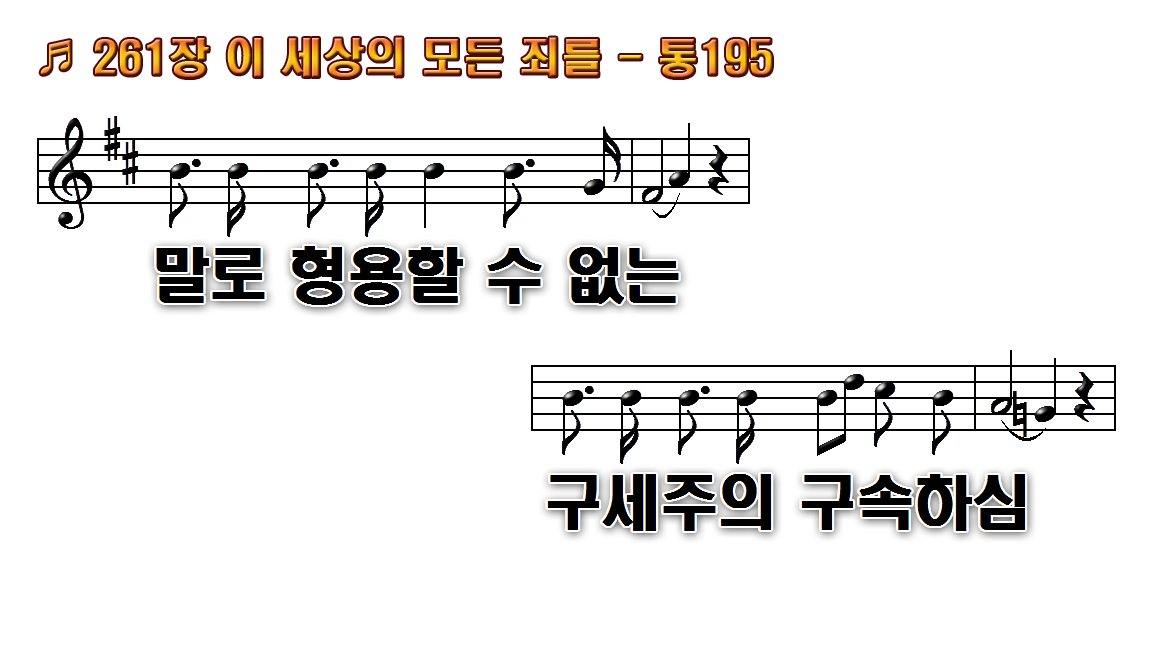 1.이 세상의 모든 죄를 맑히시는
2.가시관을 쓰셨으니 피로 얼굴
3.아버지를 멀리 떠나 바른길을
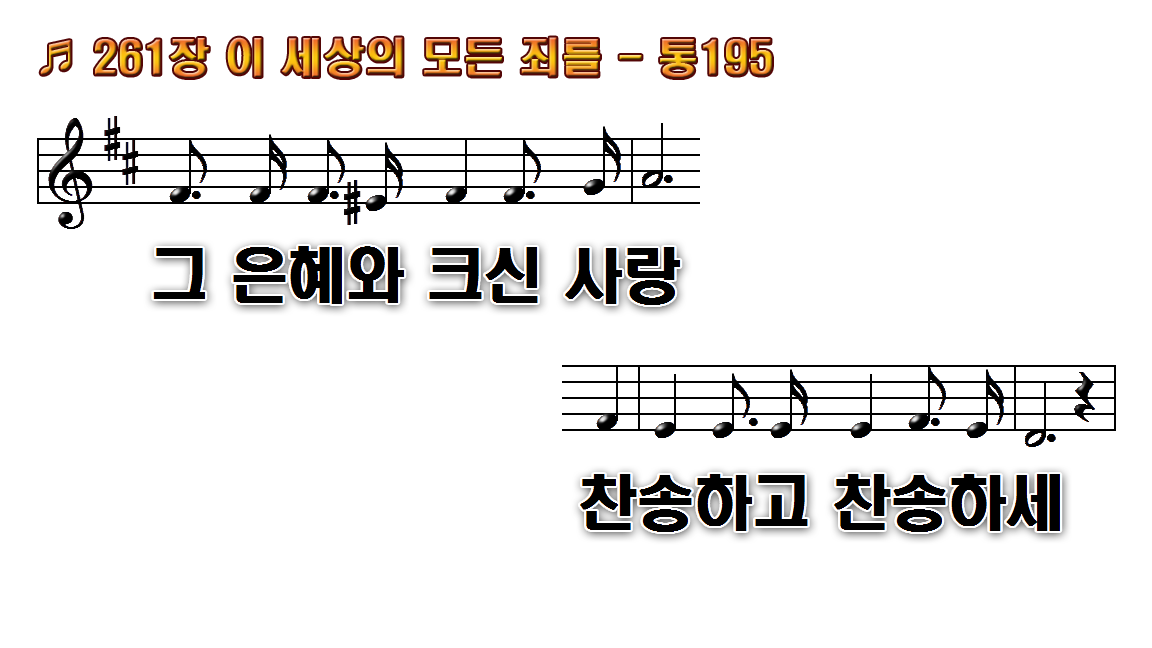 1.이 세상의 모든 죄를 맑히시는
2.가시관을 쓰셨으니 피로 얼굴
3.아버지를 멀리 떠나 바른길을
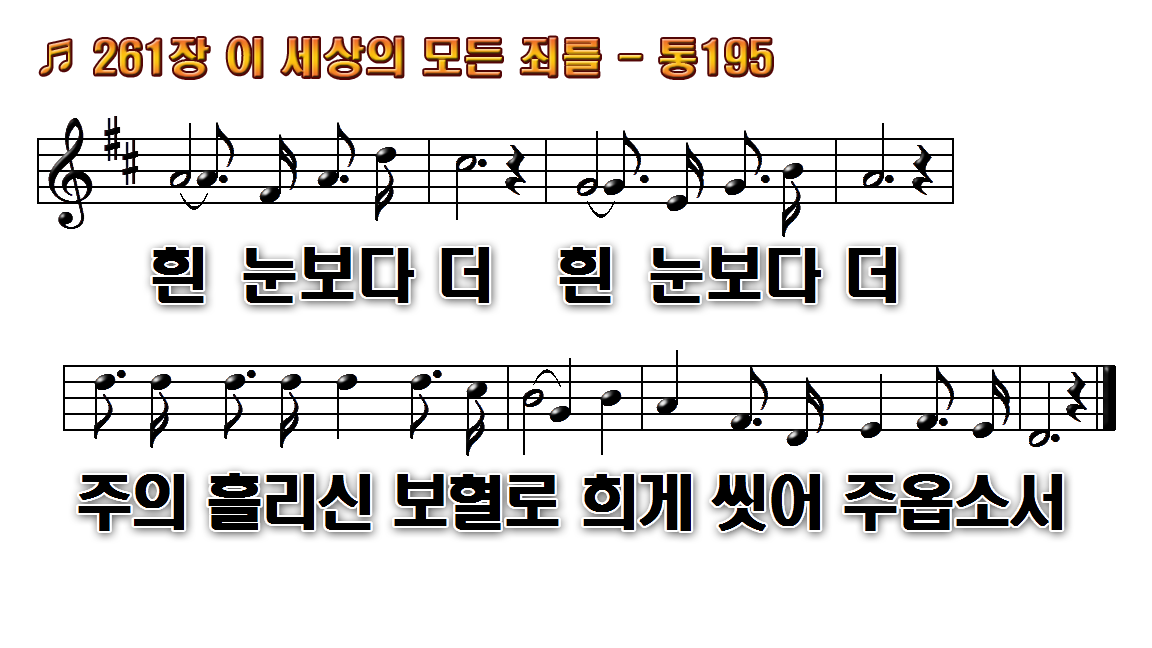 1.이 세상의 모든 죄를 맑히시는
2.가시관을 쓰셨으니 피로 얼굴
3.아버지를 멀리 떠나 바른길을
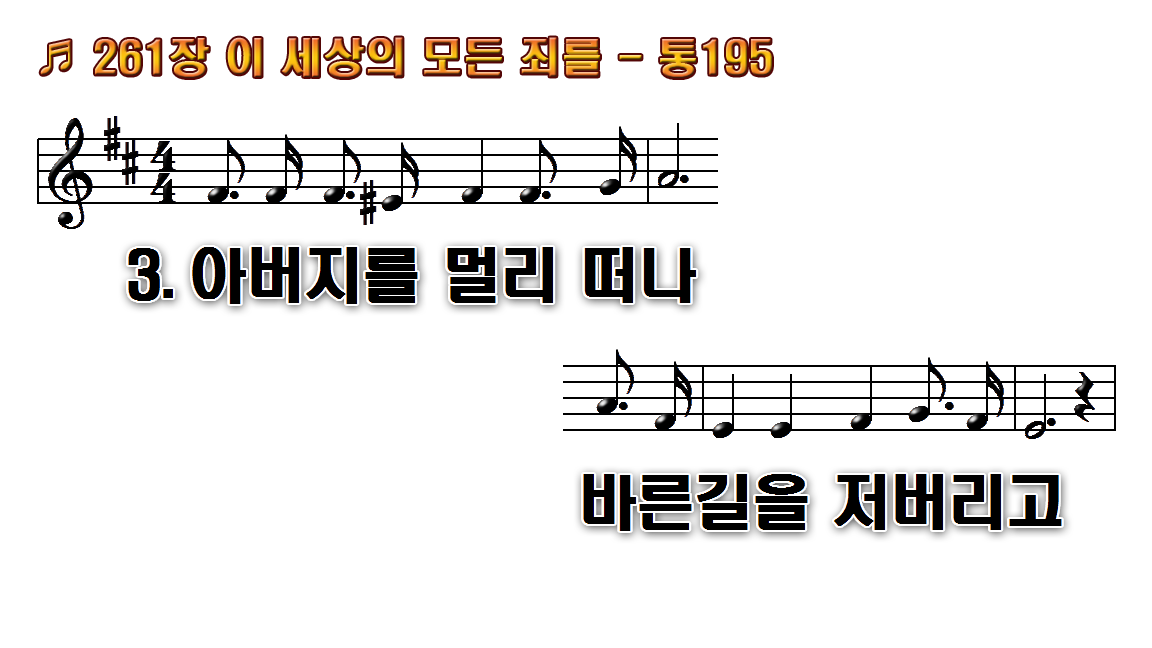 1.이 세상의 모든 죄를 맑히시는
2.가시관을 쓰셨으니 피로 얼굴
3.아버지를 멀리 떠나 바른길을
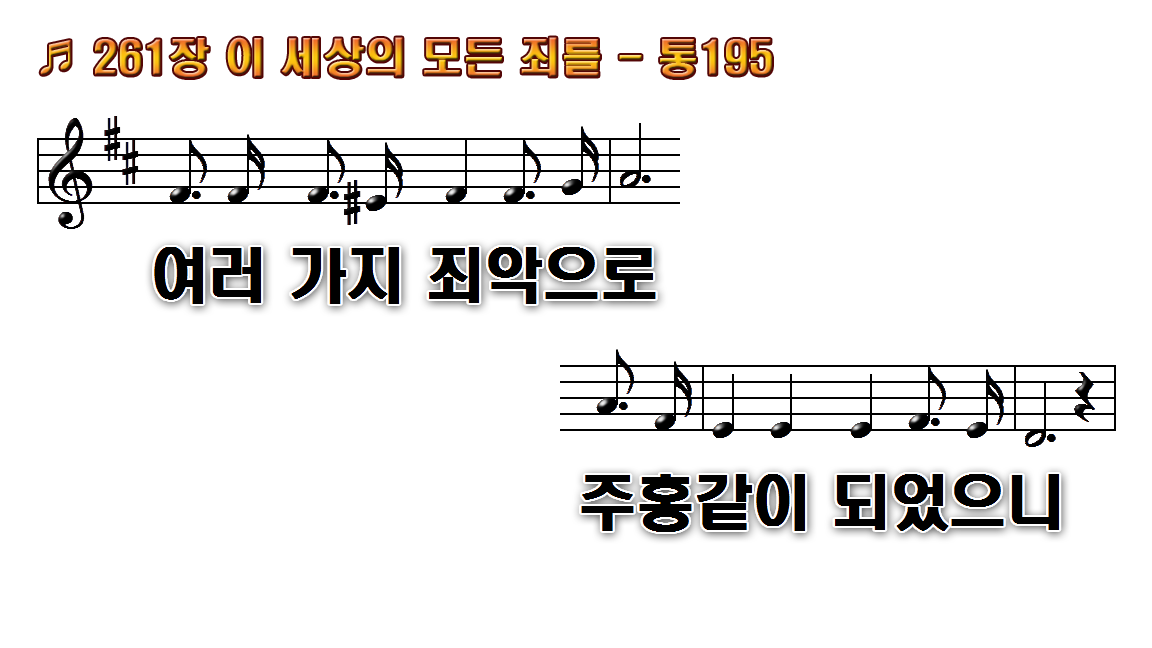 1.이 세상의 모든 죄를 맑히시는
2.가시관을 쓰셨으니 피로 얼굴
3.아버지를 멀리 떠나 바른길을
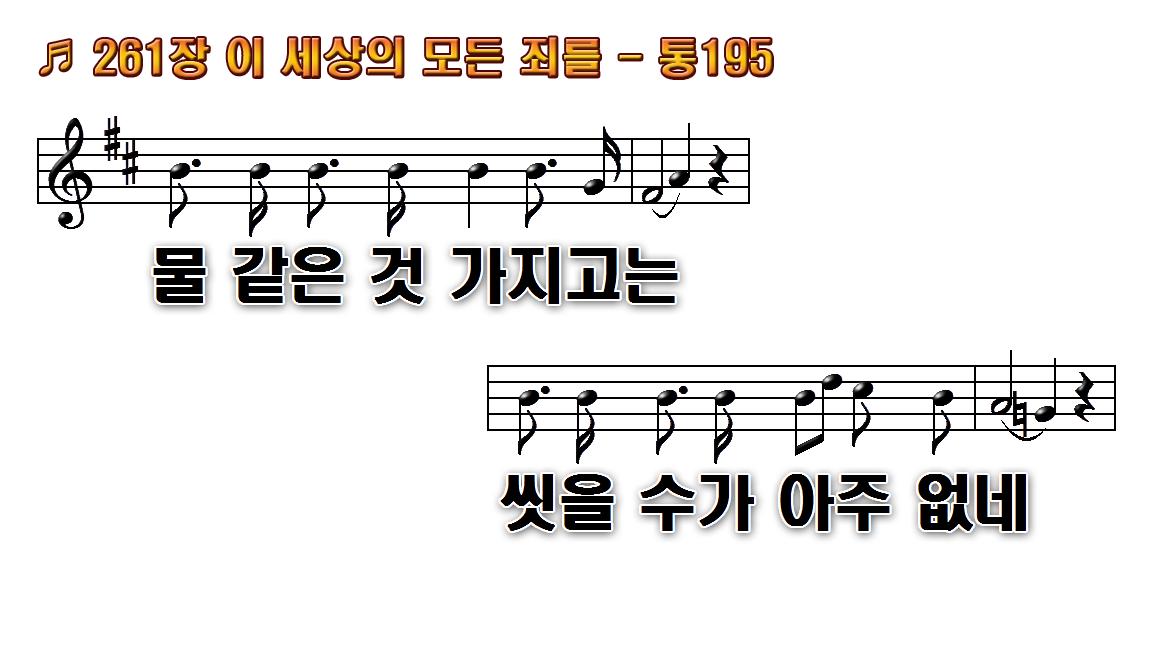 1.이 세상의 모든 죄를 맑히시는
2.가시관을 쓰셨으니 피로 얼굴
3.아버지를 멀리 떠나 바른길을
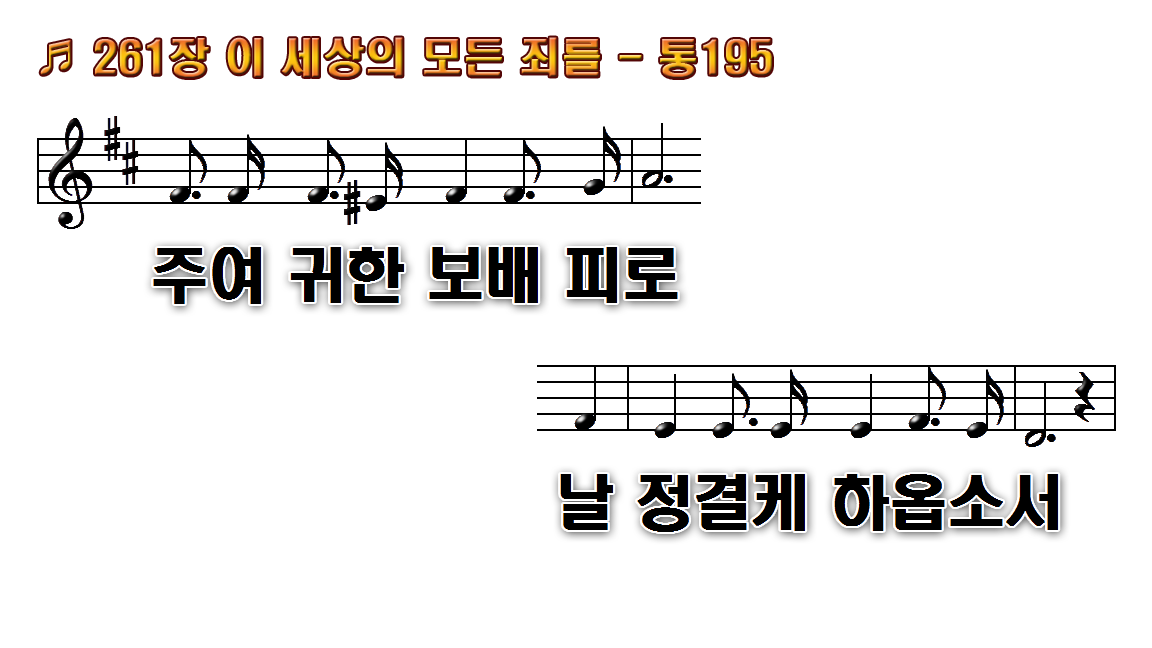 1.이 세상의 모든 죄를 맑히시는
2.가시관을 쓰셨으니 피로 얼굴
3.아버지를 멀리 떠나 바른길을
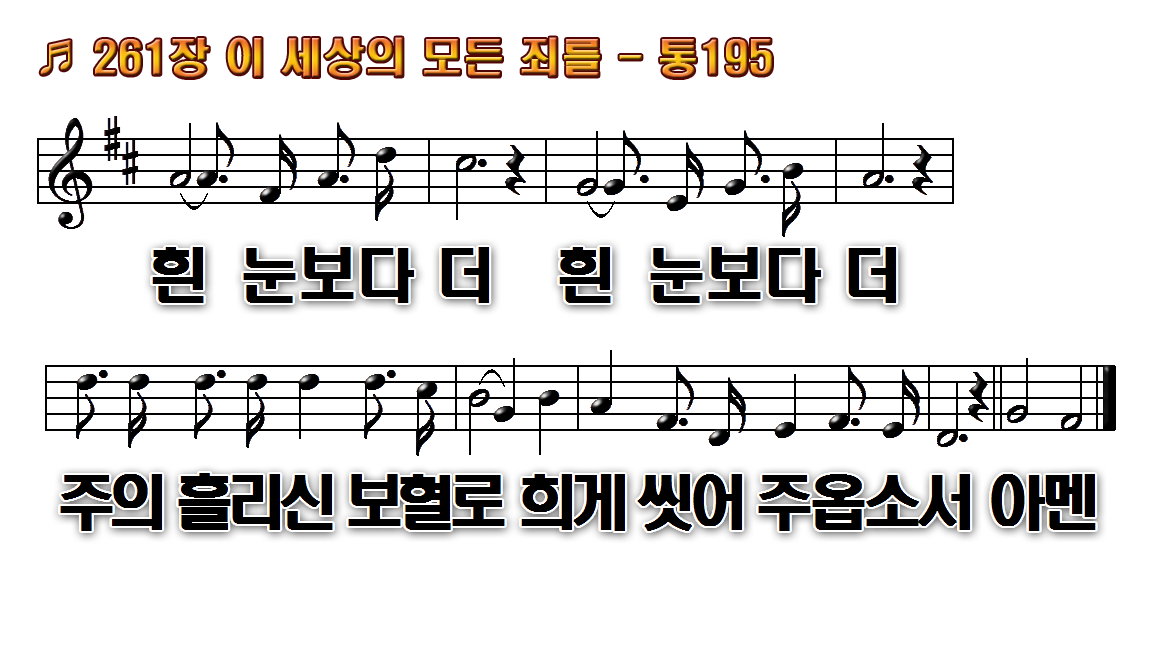 1.이 세상의 모든 죄를 맑히시는
2.가시관을 쓰셨으니 피로 얼굴
3.아버지를 멀리 떠나 바른길을